PREVENTING AND HEALING INJURIES with YOGA
RACHEL KRENTZMAN PT, C-IAYT
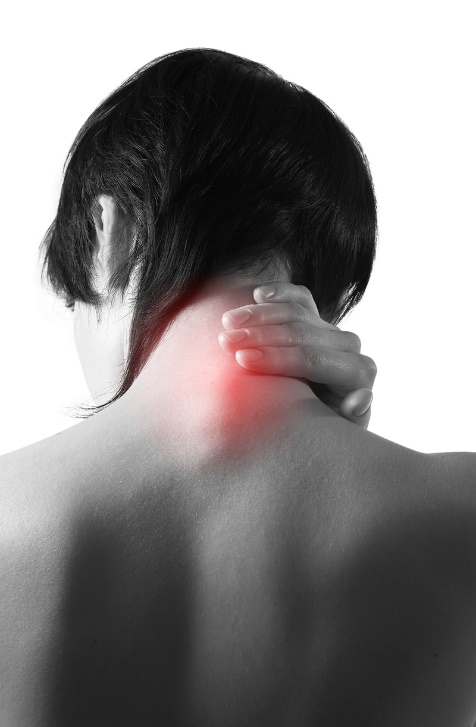 MOST COMMON YOGA INJURIES
Rotator Cuff (supraspinatus) Tendonitis
Neck Pain – Arthritis/Compression, Disc bulge
Hamstring Tendonitis – Pain in the Butt
Sacroiliac Joint Pain & Dysfunction
Lower Back Pain – Disc bulge or Herniation
Knee Pain – Meniscus Tear and/or Patellofemoral Syndrome
This Photo by Unknown Author is licensed under CC BY-ND
This Photo by Unknown Author is licensed under CC BY
WHAT WENT WRONG?
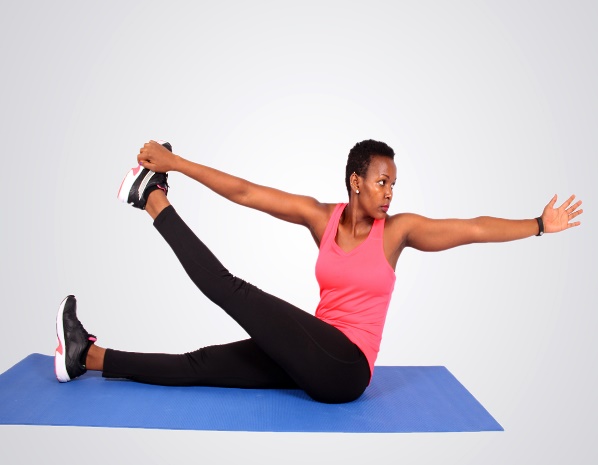 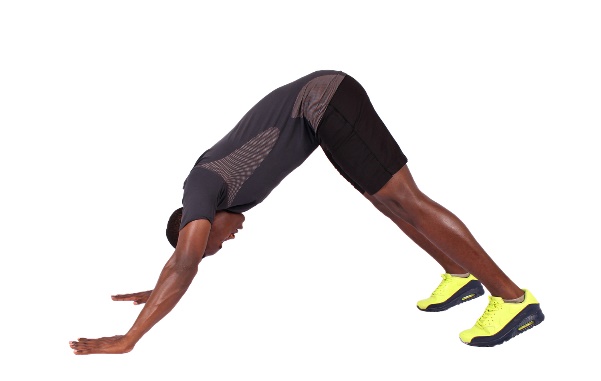 Avidya


Ego

Attachment
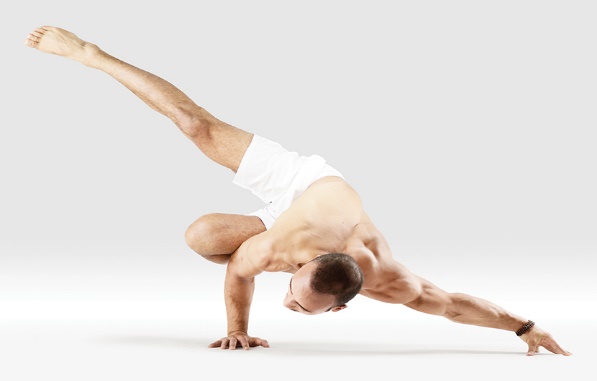 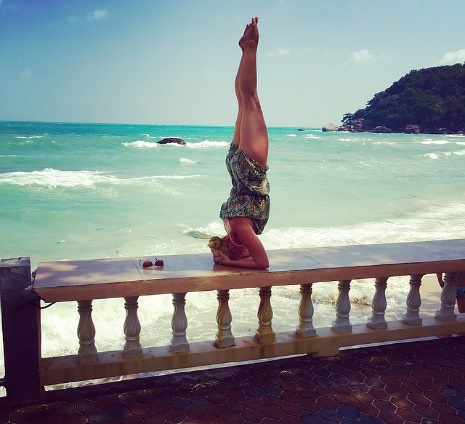 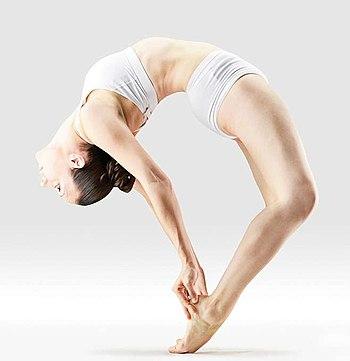 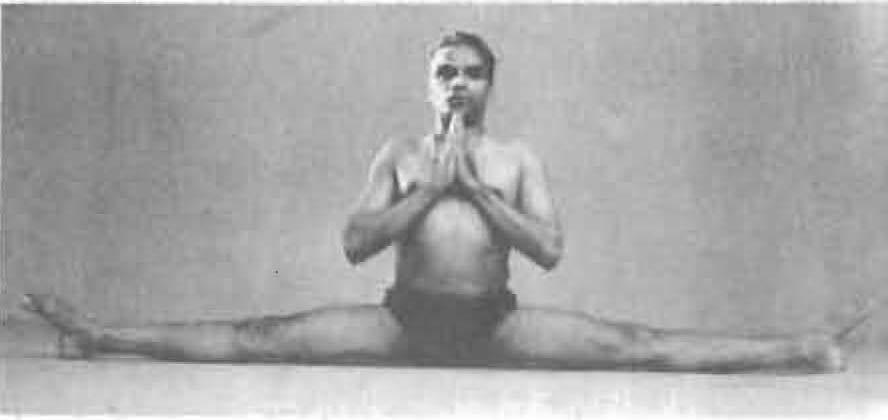 This Photo by Unknown Author is licensed under CC BY-ND
This Photo by Unknown Author is licensed under CC BY-SA
This Photo by Unknown Author is licensed under CC BY-SA
SHOULDER JOINT ANATOMY
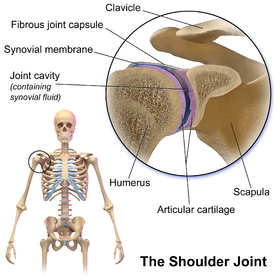 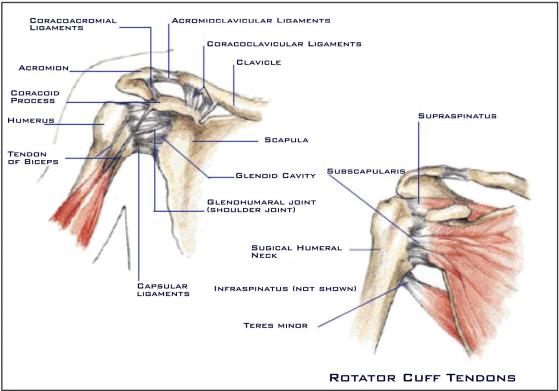 First bullet point here
Second bullet point here
Third bullet point here
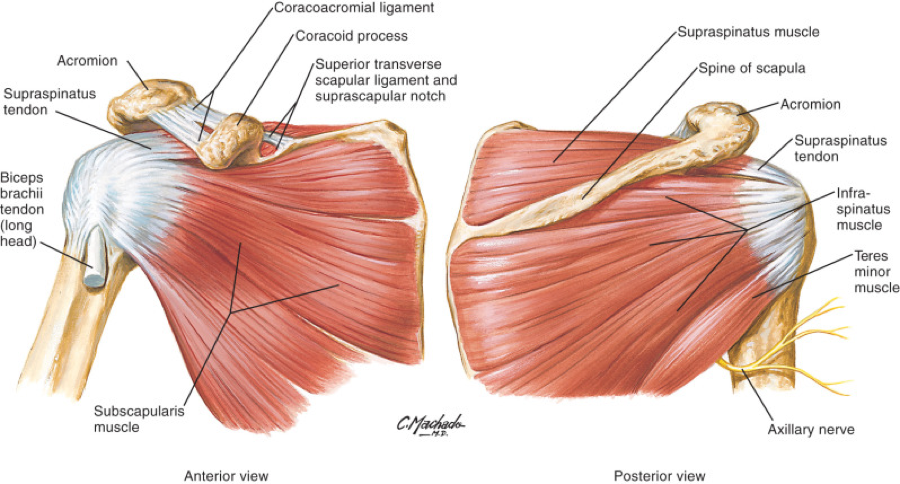 This Photo by Unknown Author is licensed under CC BY-SA
This Photo by Unknown Author is licensed under CC BY-SA-NC
COMMON MISTAKES IN ASANA
Second bullet point here
Third bullet point here
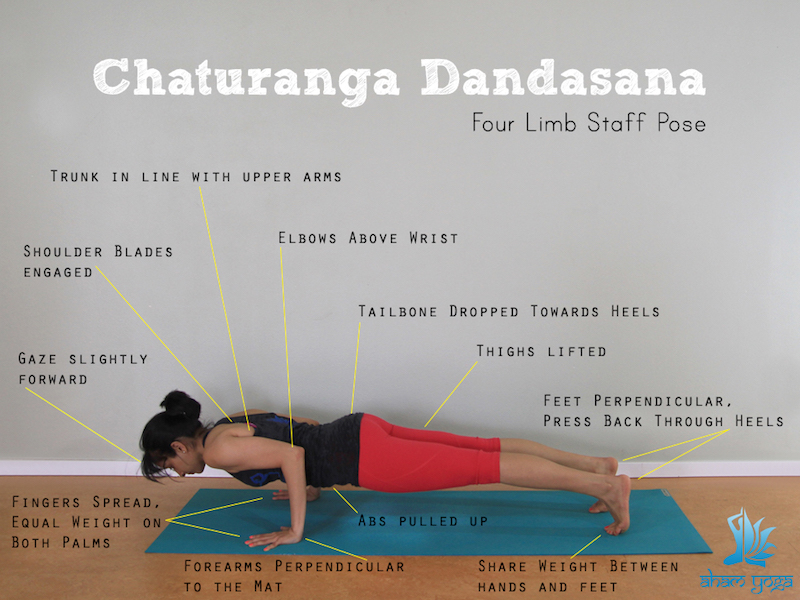 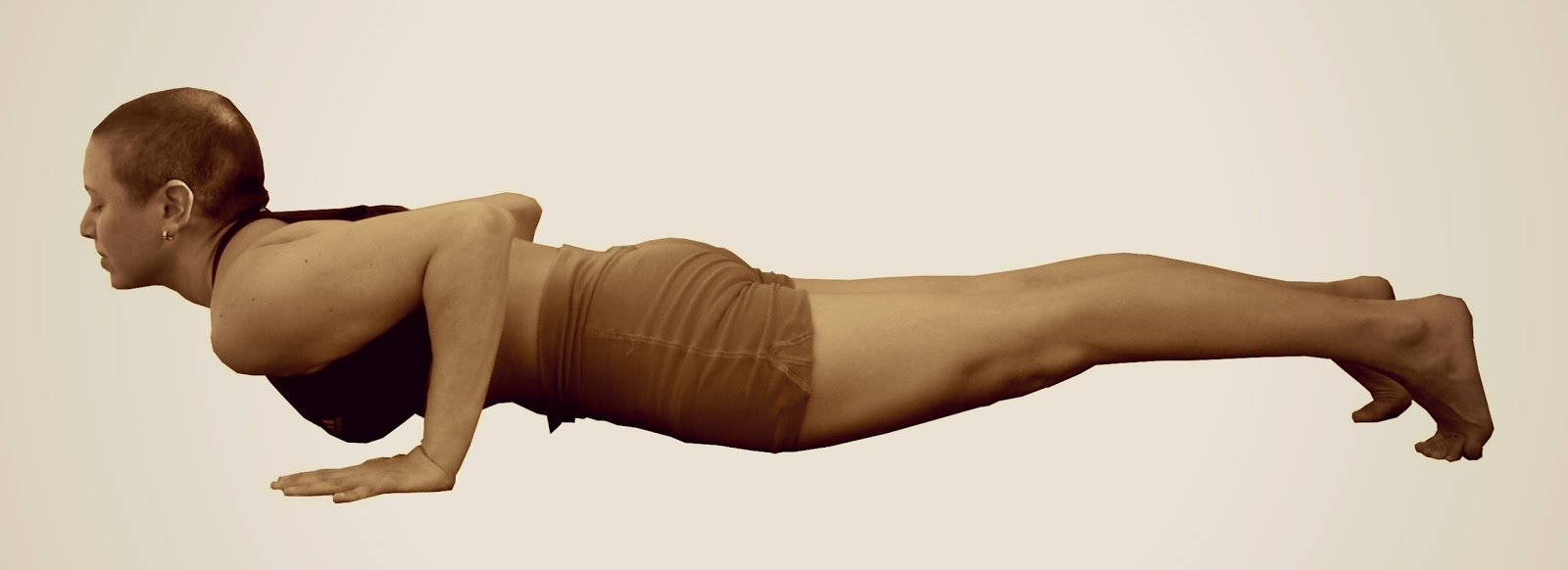 This Photo by Unknown Author is licensed under CC BY-NC-ND
NECK ANATOMY
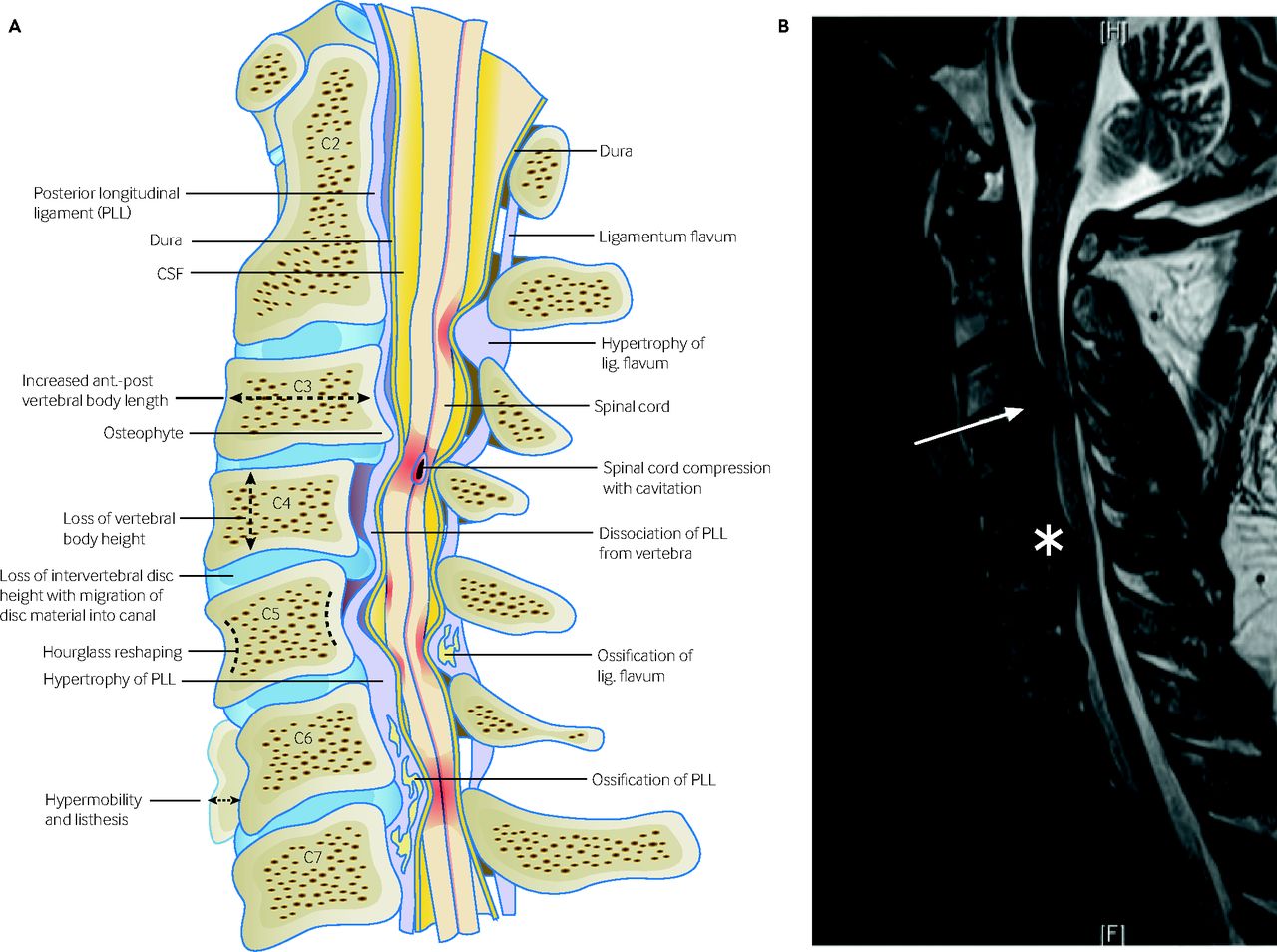 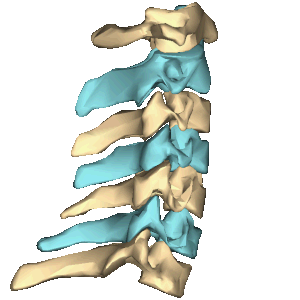 This Photo by Unknown Author is licensed under CC BY-SA
This Photo by Unknown Author is licensed under CC BY
COMMON MISTAKES IN ASANA
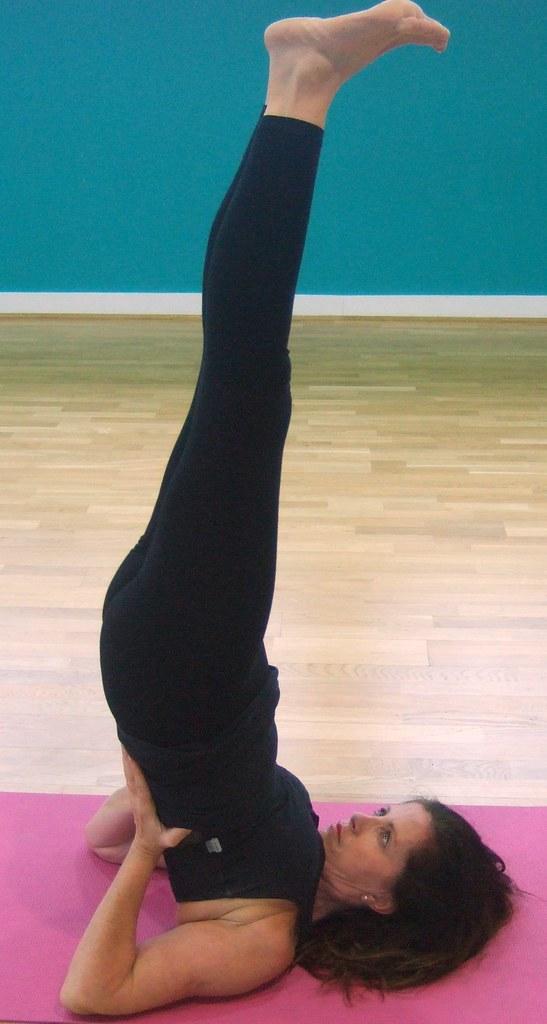 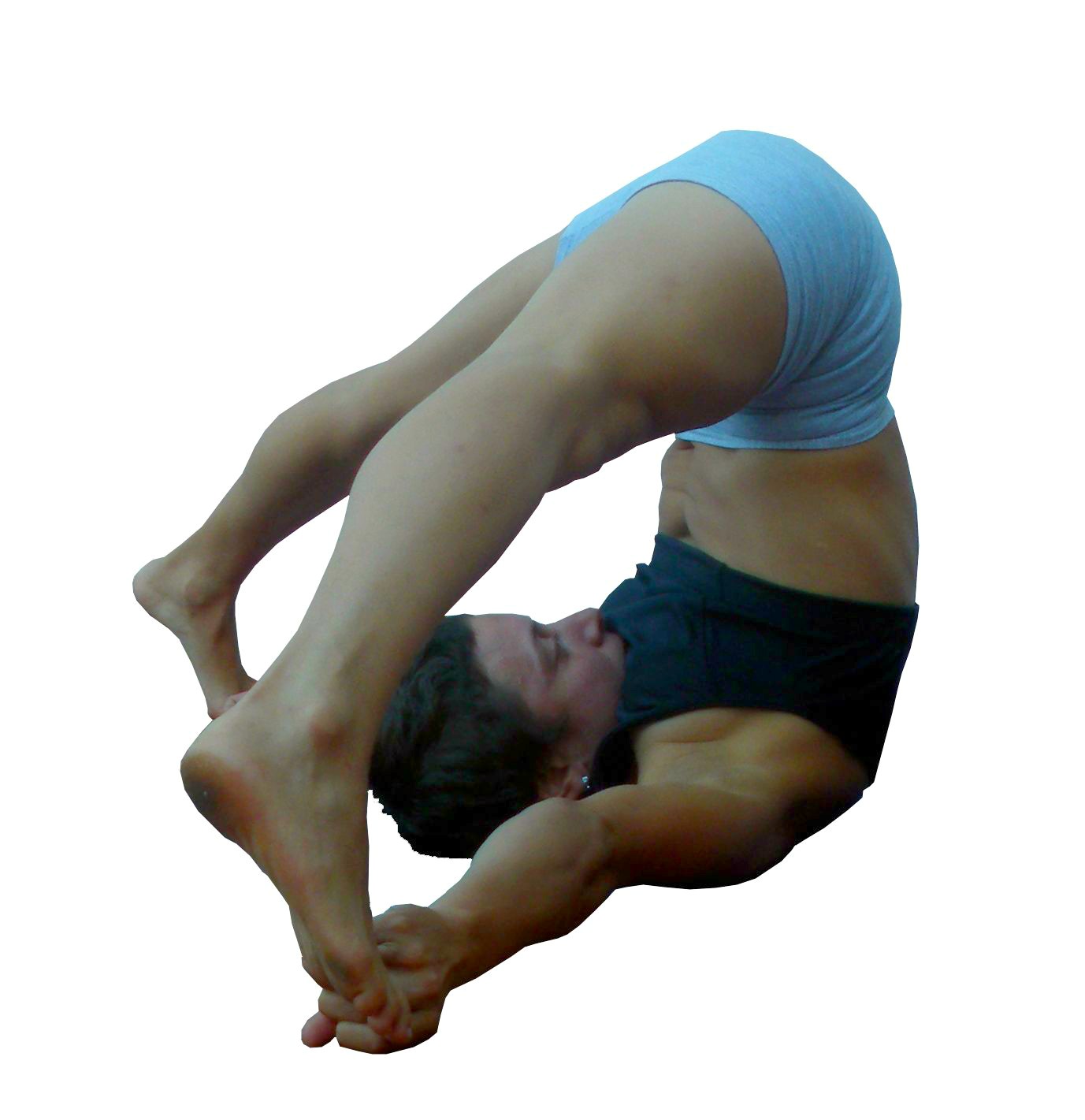 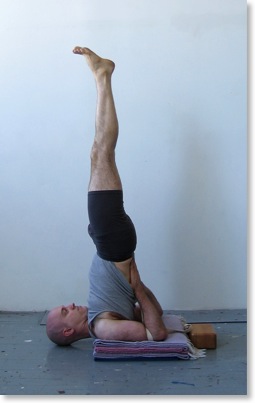 VS.
This Photo by Unknown Author is licensed under CC BY-SA-NC
HAMSTRINGS ANATOMY
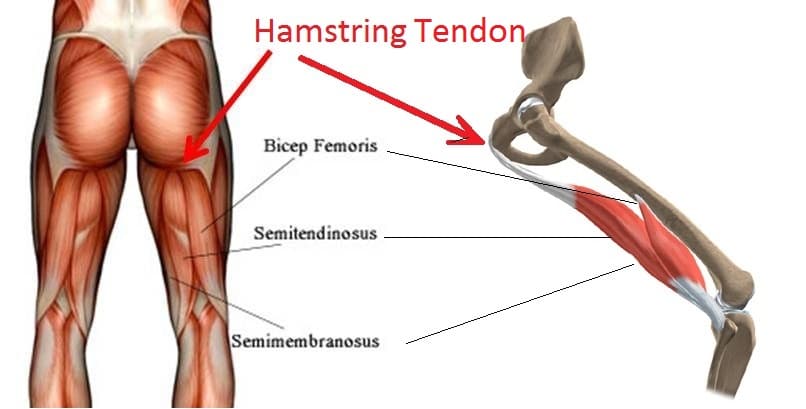 ANATOMY
INJURY
This Photo by Unknown Author is licensed under CC BY-SA
WHAT WENT WRONG?
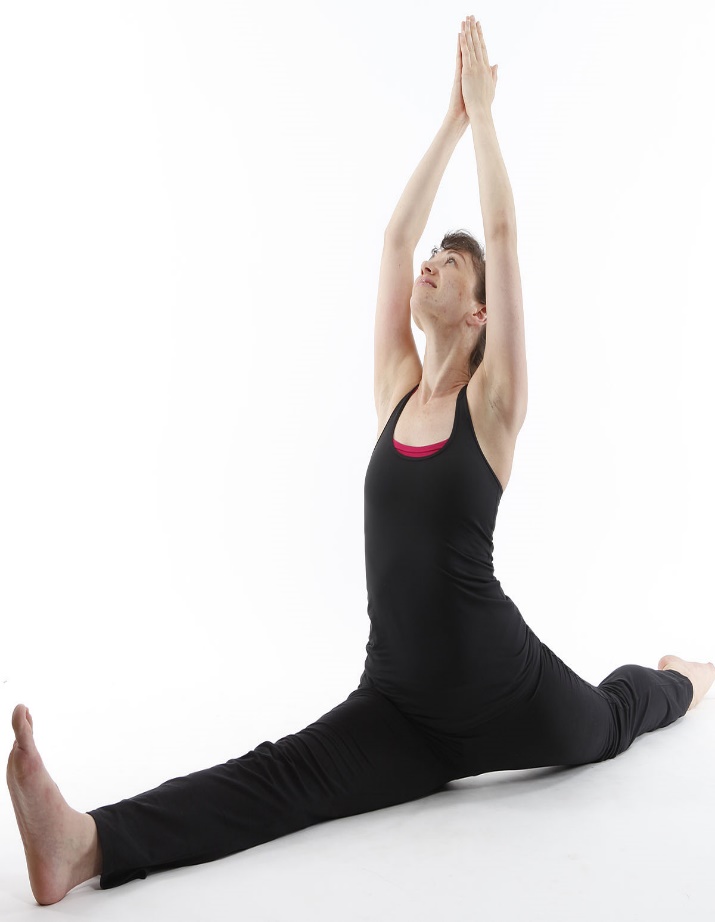 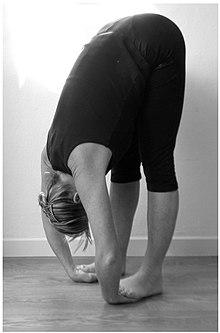 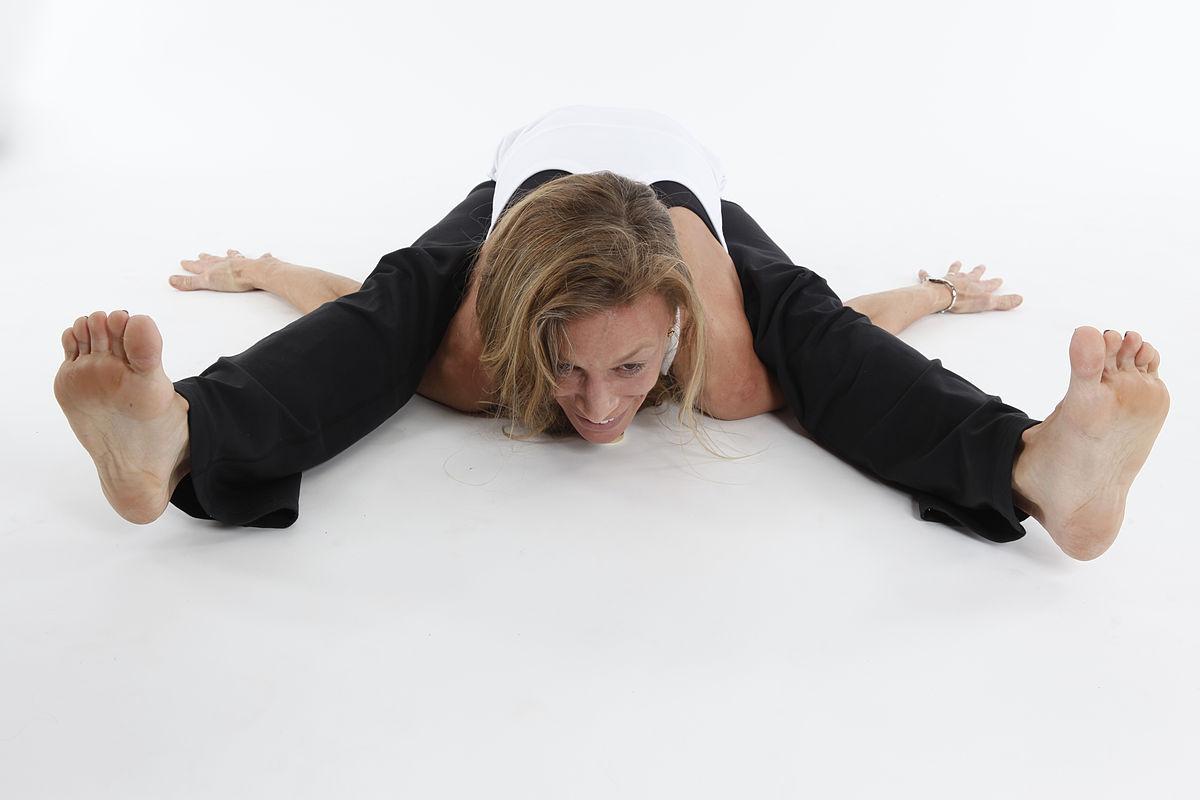 SACROILIAC JOINT ANATOMY
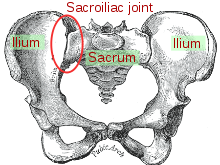 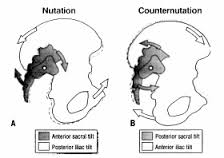 WHAT WENT WRONG?
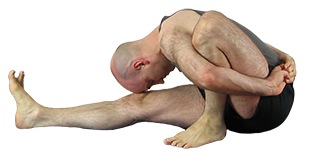 Hyper flexibility can lead to injury
Trauma
Repetitive stress – forward bends and twists, trying to square hips
FOCUS ON STABILITY IN ASANA FOR SI JOINT
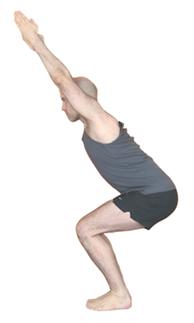 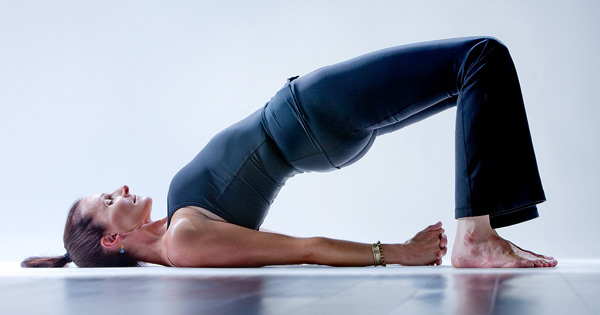 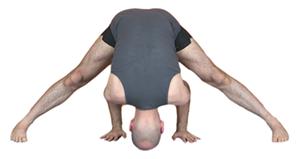 LOWER BACK PAIN – LUMBAR SPINE ANATOMY
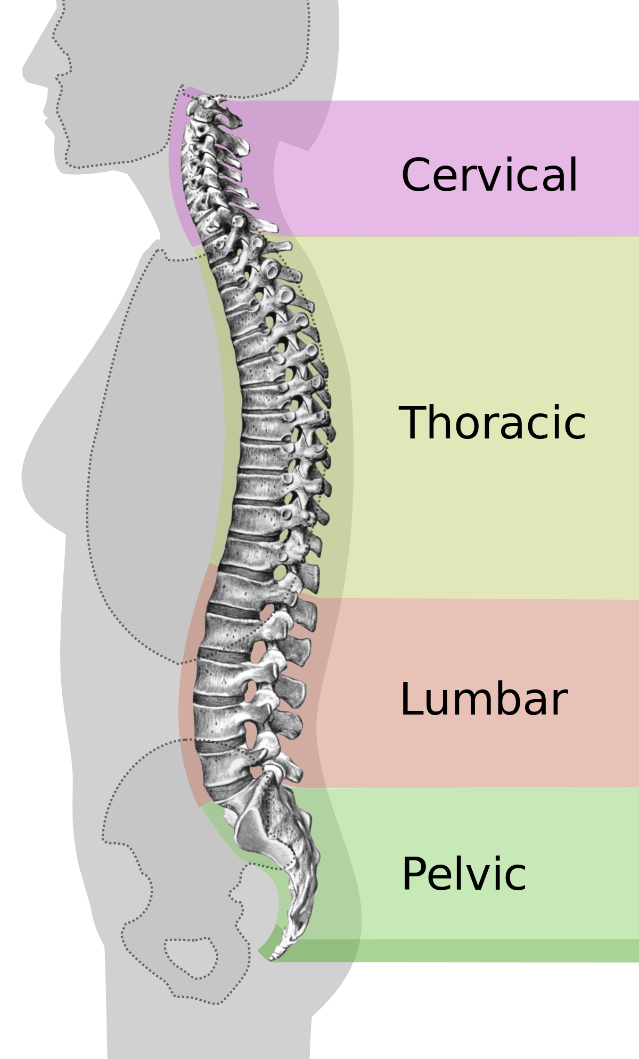 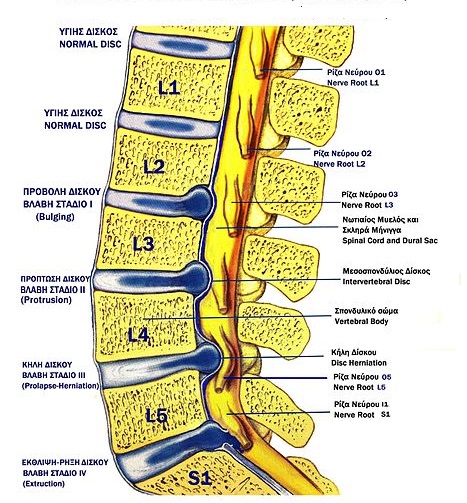 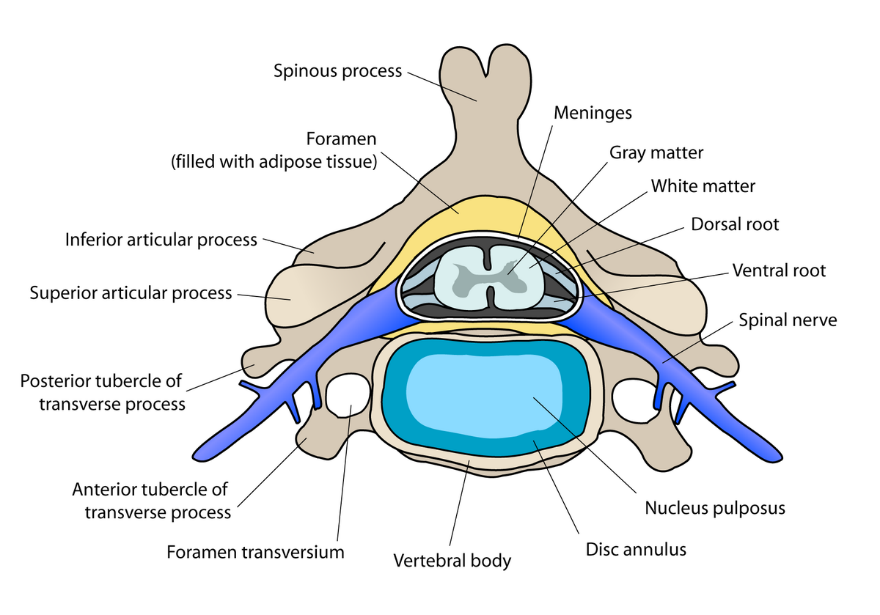 This Photo by Unknown Author is licensed under CC BY-SA
This Photo by Unknown Author is licensed under CC BY-SA
This Photo by Unknown Author is licensed under CC BY-SA
WHAT WENT WRONG?
Tightness in surrounding muscles of the hip
Decreased mobility in thoracic spine
Hypermobility in lower back
Decreased abdominal strength & pelvic floor support
Decreased leg strength
Decreased ability to move at the level of each vertebra
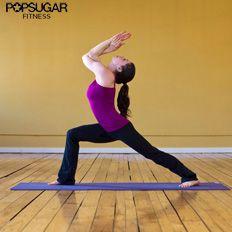 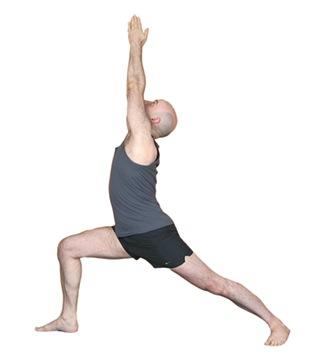 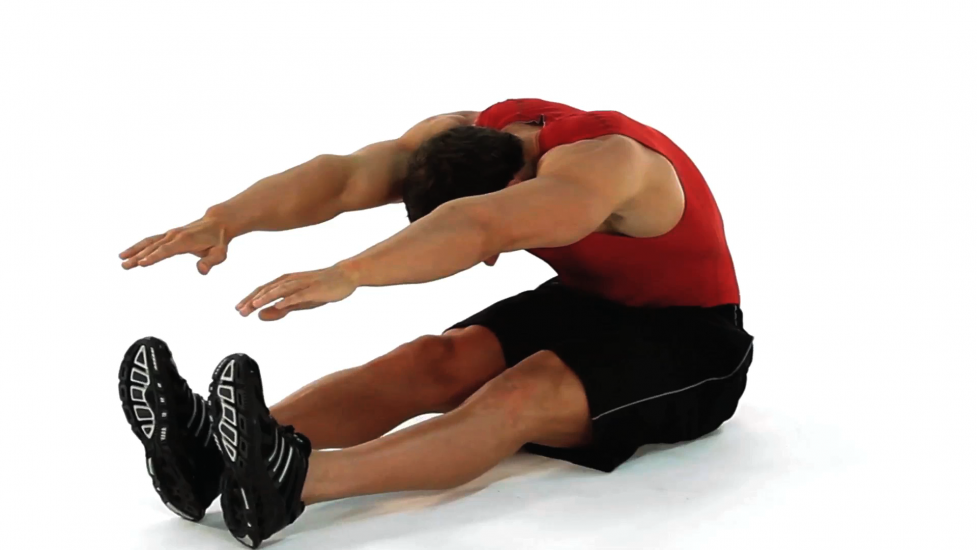 = Spinal Compression
THINGS YOU CAN DO:
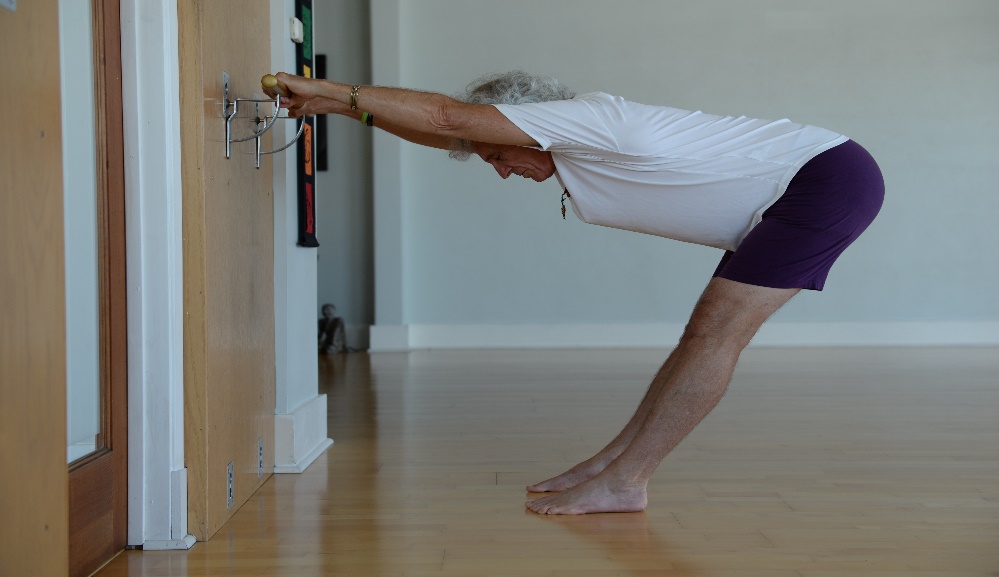 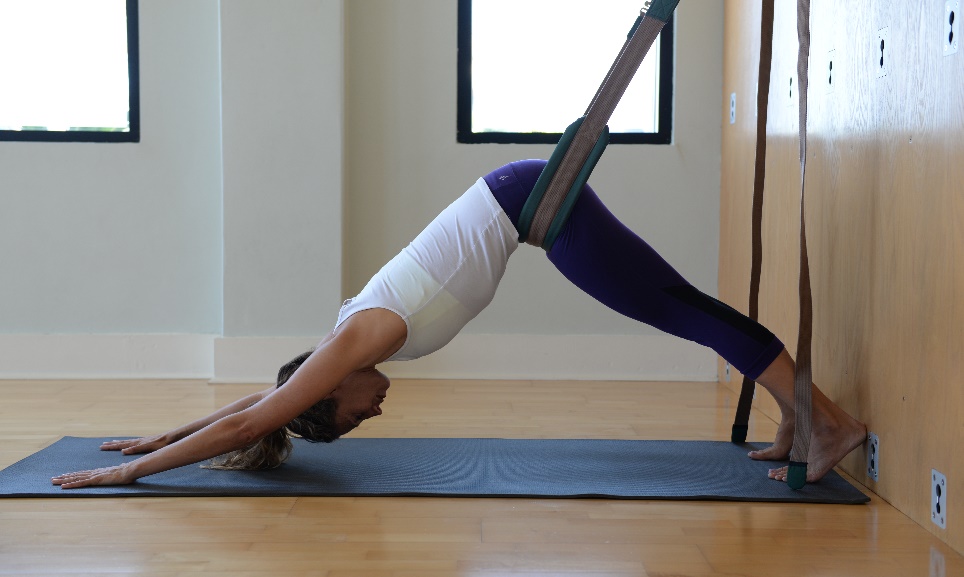 Create Space – awareness & traction
Open surrounding muscles
Relax tight muscles
Stabilize and strengthen the core
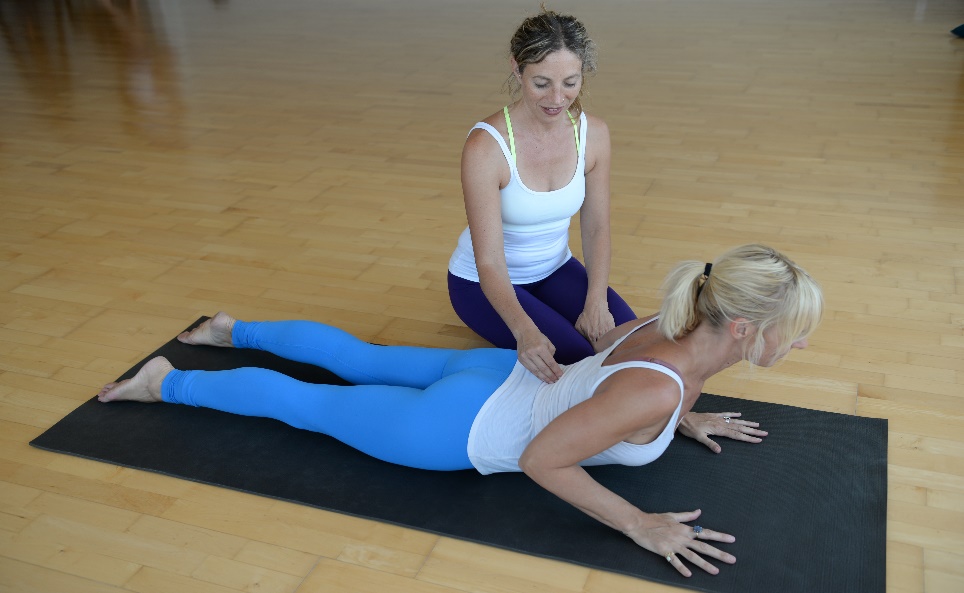 KNEE ANATOMY
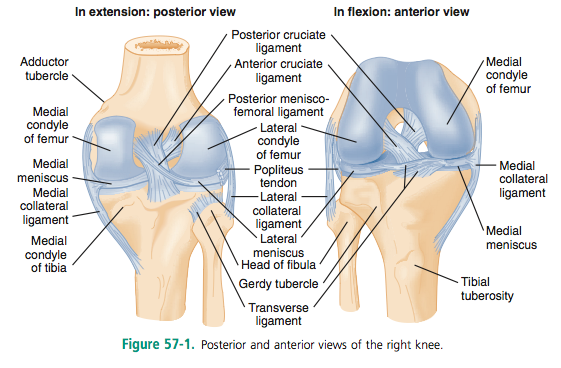 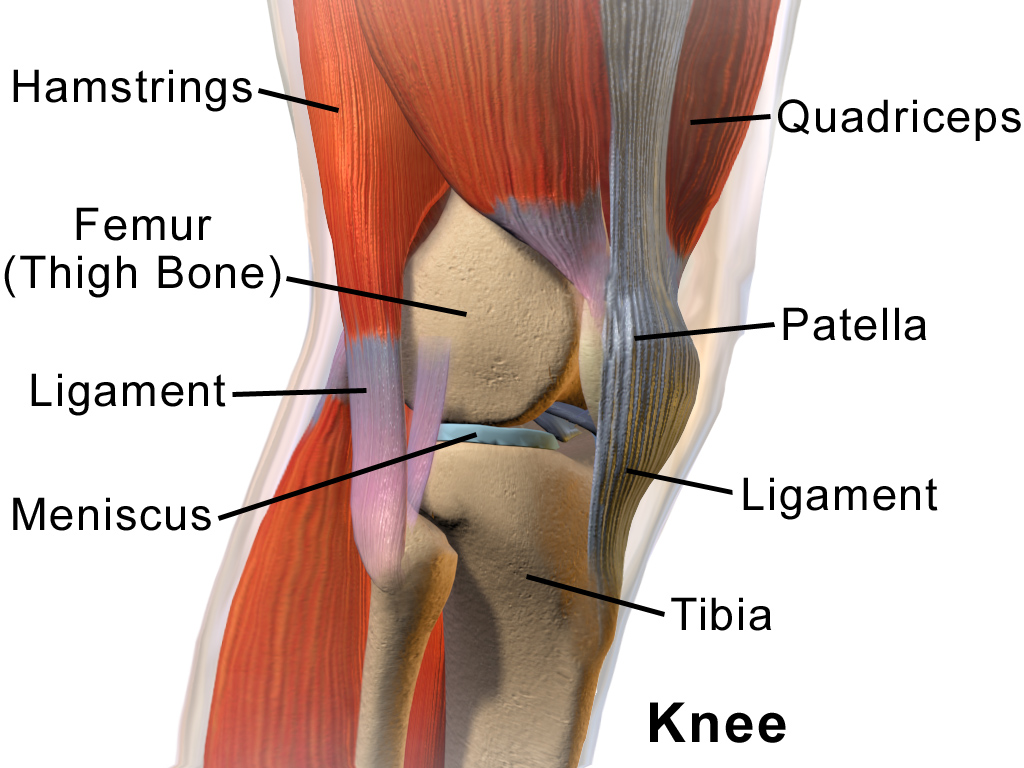 This Photo by Unknown Author is licensed under CC BY-SA-NC
This Photo by Unknown Author is licensed under CC BY-SA
KNEE PAIN IN YOGA - CAUSES
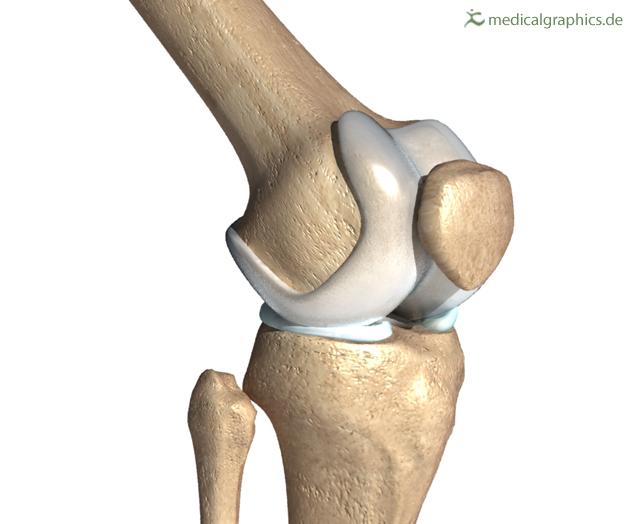 Poor tracking of kneecap
Not enough support of muscles – quadriceps (medial > lateral)
Too much flexion – overuse & strain
Tight muscles – IT Band, external hip rotators, quads
Other factors: previous injuries, hyperextension, trauma
POSES THAT CAN AGGRAVATE MENISCUS
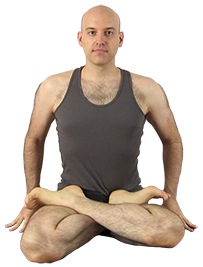 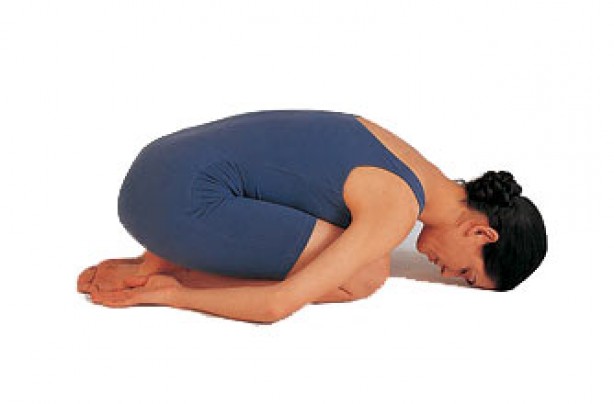 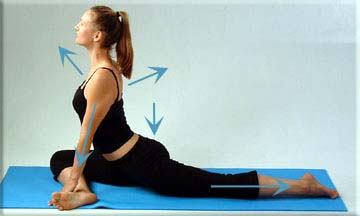 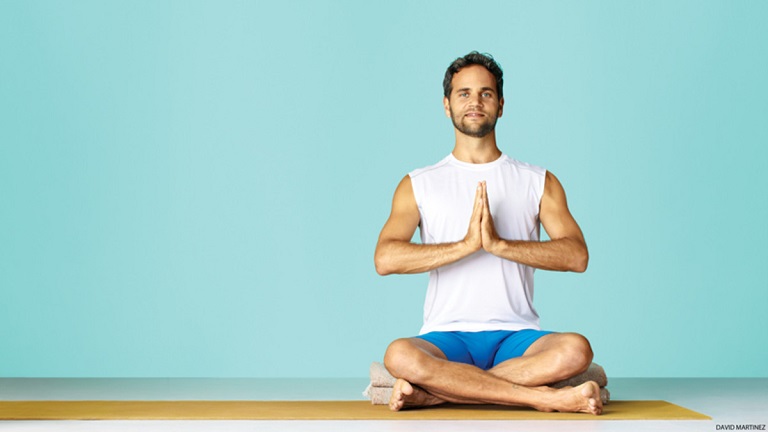 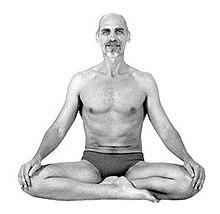 THINGS YOU CAN DO:
Stretch the iliotibial band 
Stretch external rotators of the hip
Strengthen the medial quadriceps and adductors
Strengthen the gluteus medius
Make sure knees stay in line with the toes
Avoid hyperextension
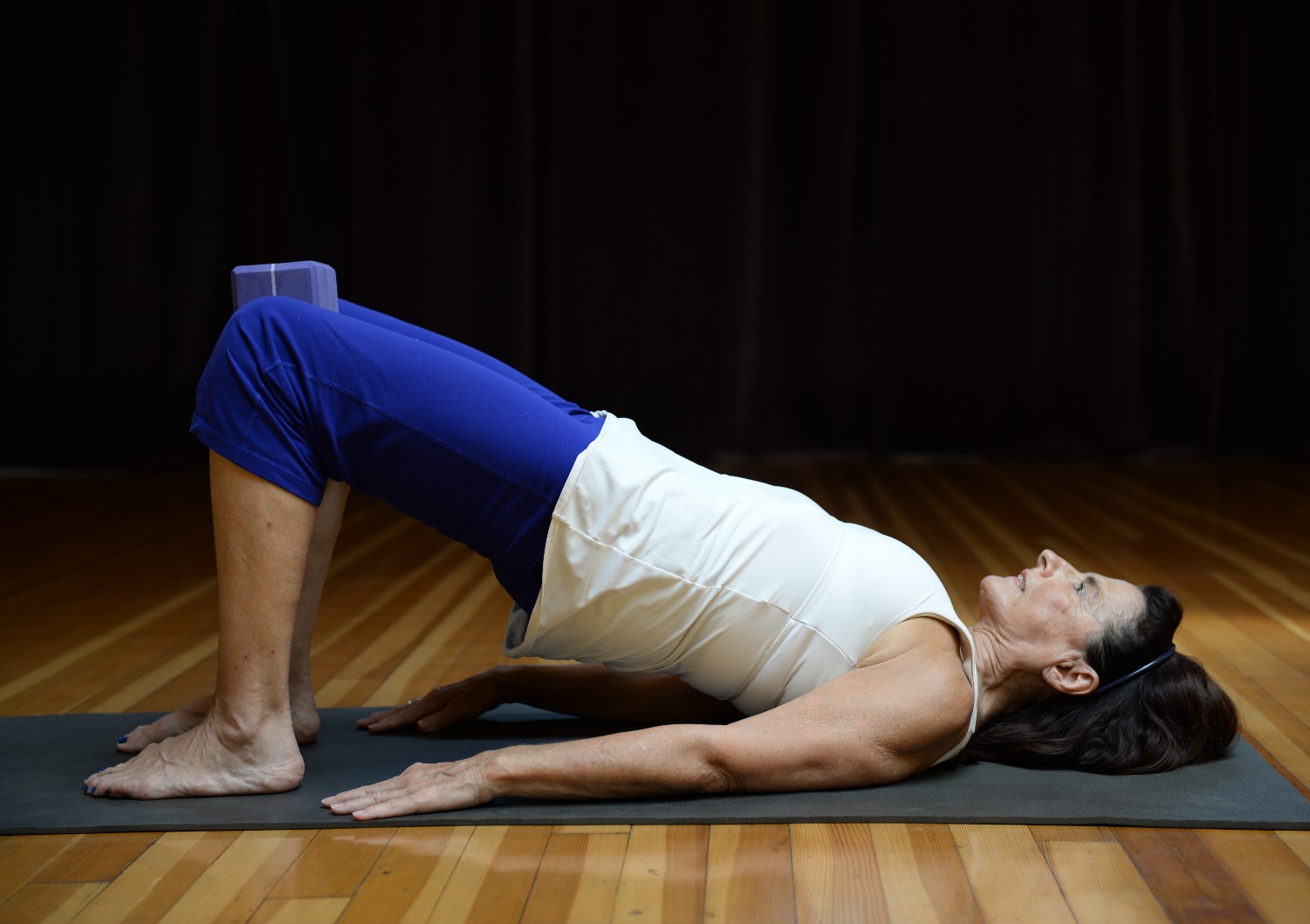